Bringing Change to Community College Statistics Courses
Dr. Monica Dabos & Dr. Robert Gould
 rgould@stat.ucla.edu
monica.dabos@canyons.edu
When you look at a math/stats classroom, do you notice students afraid of asking questions and/or afraid of being wrong?
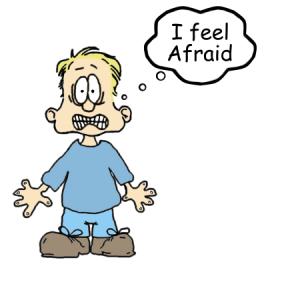 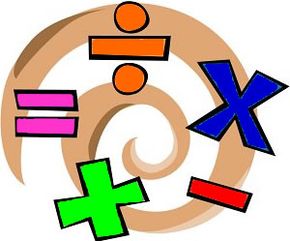 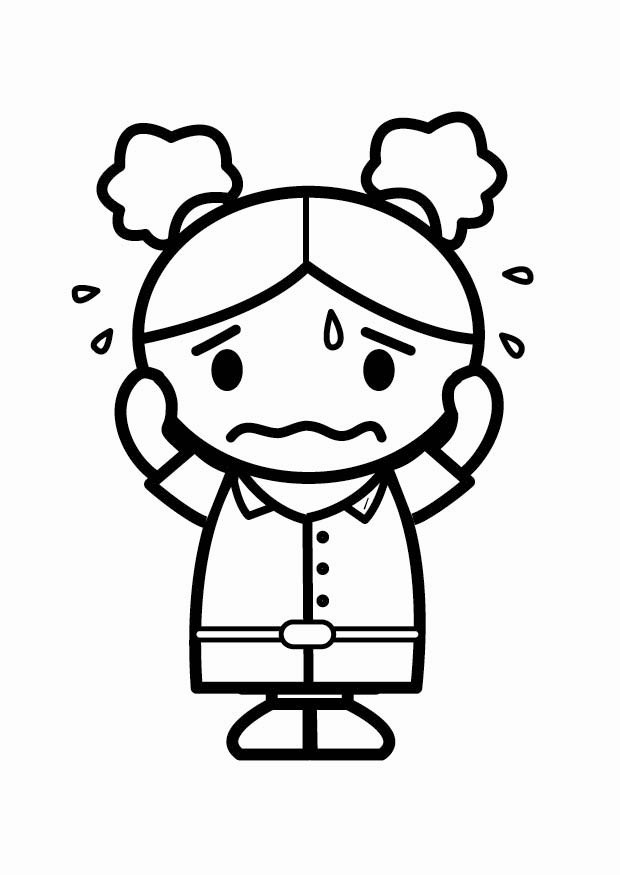 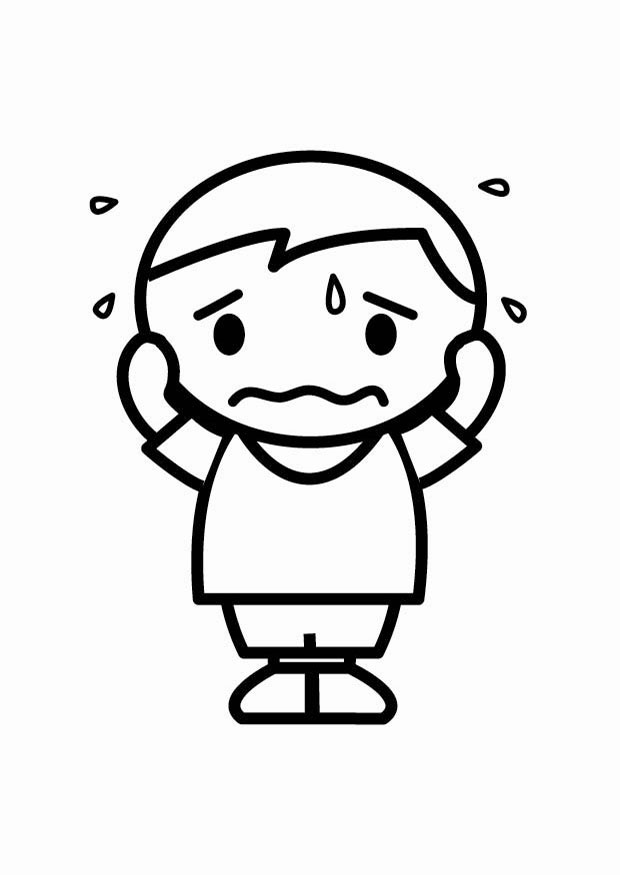 How do we move students from fear to inquiry?
What about instructors? Do they experience similar apprehensions? Especially when it comes to Statistics classes…?
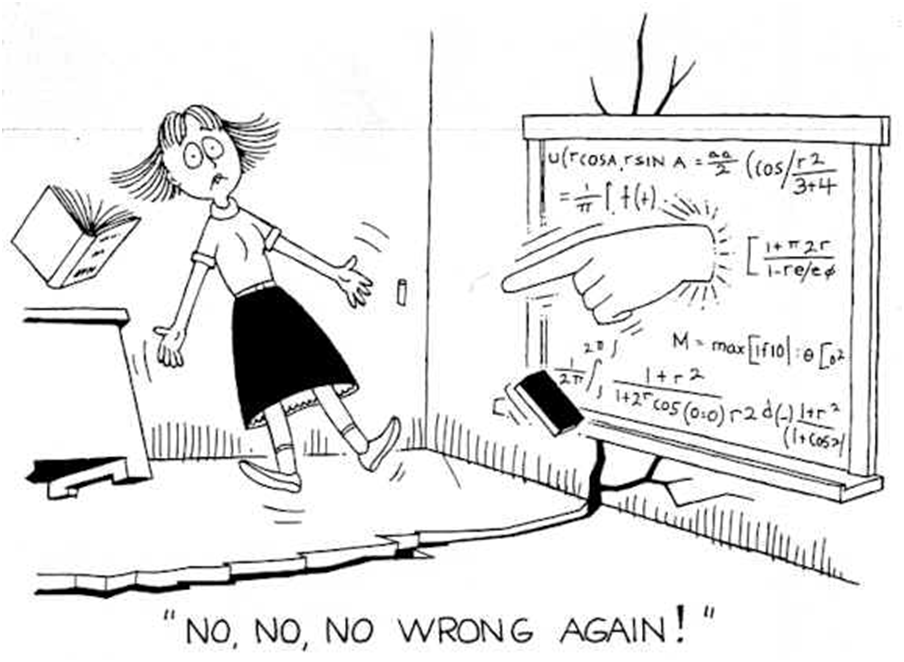 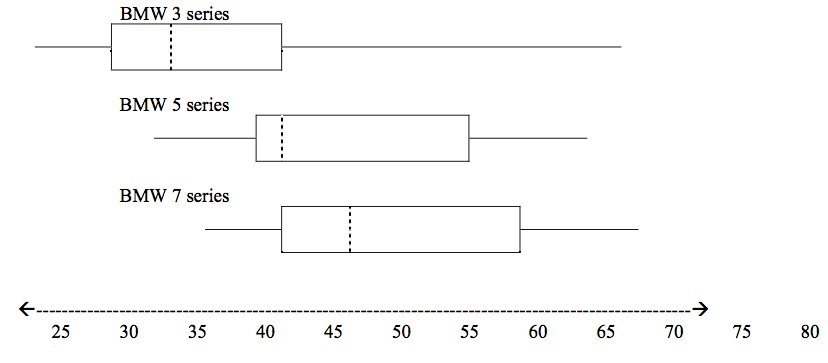 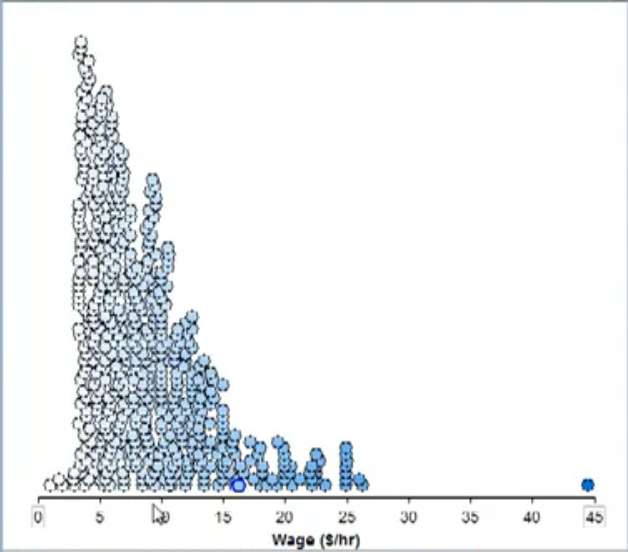 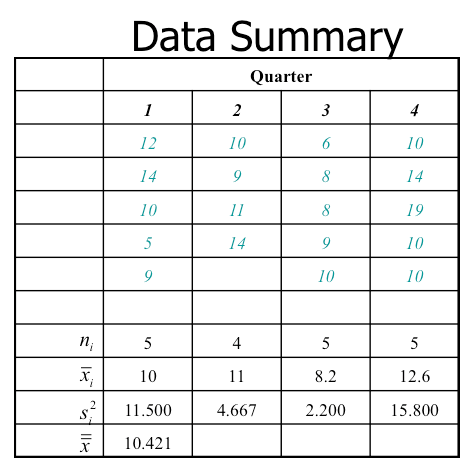 If so, how can we move instructors from fear to inquiry?
[Speaker Notes: It is not surprising that some fear may be there as only 2% of full time and 2% of part time instructors have a degree in statistics. Many instructors are encourage to teach statistics as there are more stats courses opening to teach than calculus per say. 
Statistics textbooks have also lack the necessary information and they can be in many cases vague.]
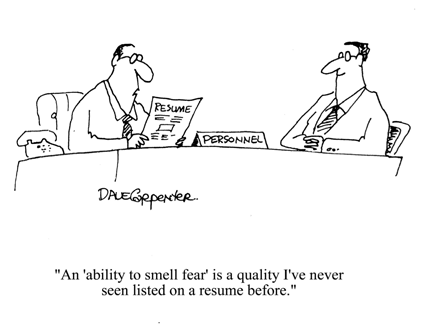 Activity One 5 to 10 minutes
Part A
 Stand up
 Look for somebody you don’t know 
 Introduce yourself
 Discuss your experience with statistics classes
 How do you feel, have you taught it before, etc.
Part B
 Introduce to the rest of the group the person you just met
[Speaker Notes: Only 2% of full time instructors and 2% of part time instructors have a degree in statistics. 
 I have some ideas and we are going to practice them today.]
Activity Two (15 – 25 minutes)
Part A (15 minutes)
No names please
Answer page Question 1 and turn it in when you are done
Answer page Question 2 and turn it in when you are done 
Answer page Question 3 and turn it in when you are done
Answer page Question 4 and turn it in when you are done

Part B (I will redistribute back Question 1 and 3)
Were these answered the same way you answered them?
Talk to your neighbor
Who is right? Who is wrong? Could it be that both are right?
What do you think the rest of the group answered? Check around.
The purpose of these questions
Dare to Disagree
Signal and Noise 
Astronomers
Nate Silver
[Speaker Notes: Margaret Heffernan

In the oxford 1950 Alice Stuart Unusual Women Doctor 
Epidiomiology 
Childhood cancer
Most diseases were corellated with Poverty  but children with  cancer seem to come from afluent families what could explain
One thing champ out with statistical clarity 
2 to 1 mothers who had being x-rayed when pregnant

The statistician Job was is to prove Doctor Stuart wrong


----- Meeting Notes (5/18/13 08:19) -----
Most people instinctively avoid conflict, good disagreement is central to progress. 

She illustrates (sometimes counterintuitively) how the best partners aren't echo chambers – 

and how great research teams, relationships and businesses allow people to deeply disagree.]
ResultsLets look at Question 1 a
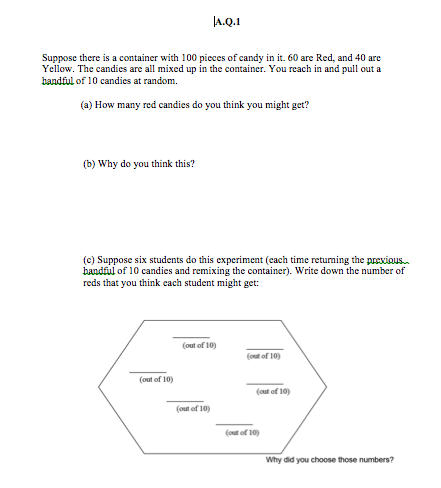 Q.1
Did you read: 
What is the expected value of…..?
or
How many candies do you think you might get?
You may Not be alonePrior results: Out of 55 instructors’ responses
Only 12% (n=6) predicted variability in A.Q1.a
Number  of Instructors Predicting Variability in Repeated Samples  A.Q1
 	 		
 	 		 	 	 							
            6 = 	    1		   +                2		+           3
				ST (n=7)	 	                        MT (n=22)	 	M (n=23)

ST= Had statistics degree and teach statistics
MT= Mathematics degree and teach statistics
M= Mathematics degree and do not teach stats
[Speaker Notes: Justification exhibited explicit or implicit attention to either sample variability and/or spread from center.]
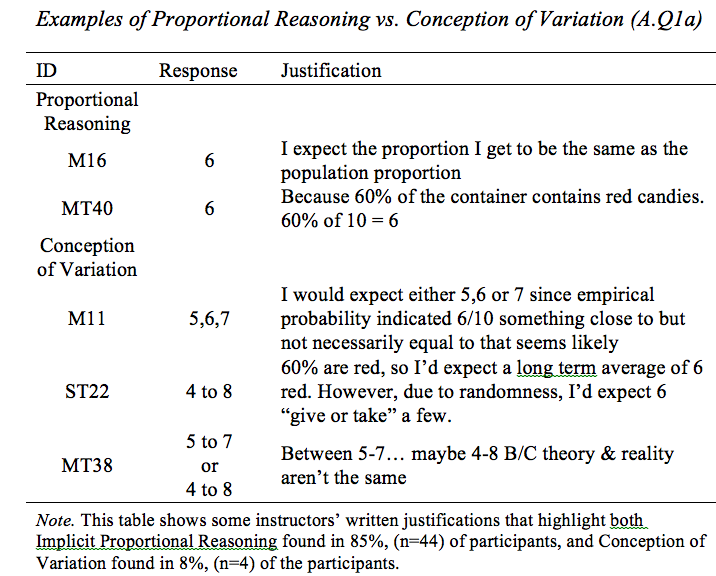 Examples of Proportional Reasoning vs. Conception of Variation (Question 1 a)
Look at Question 2
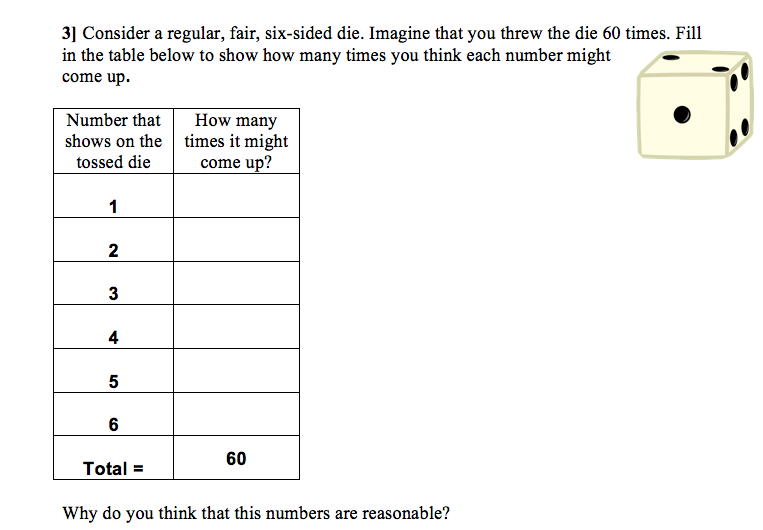 For this question, out of 52 instructors in the past,
 only 27% (n=14) of the instructors gave responses indicating variability,
Comparing Numerical Responses with the justifications Question 2
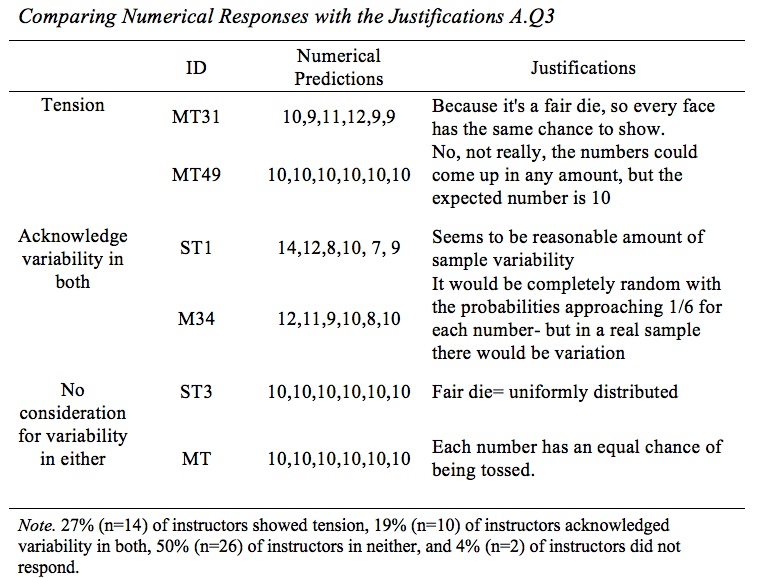 Why?
Theoretical vs. EmpiricalDistributions
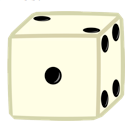 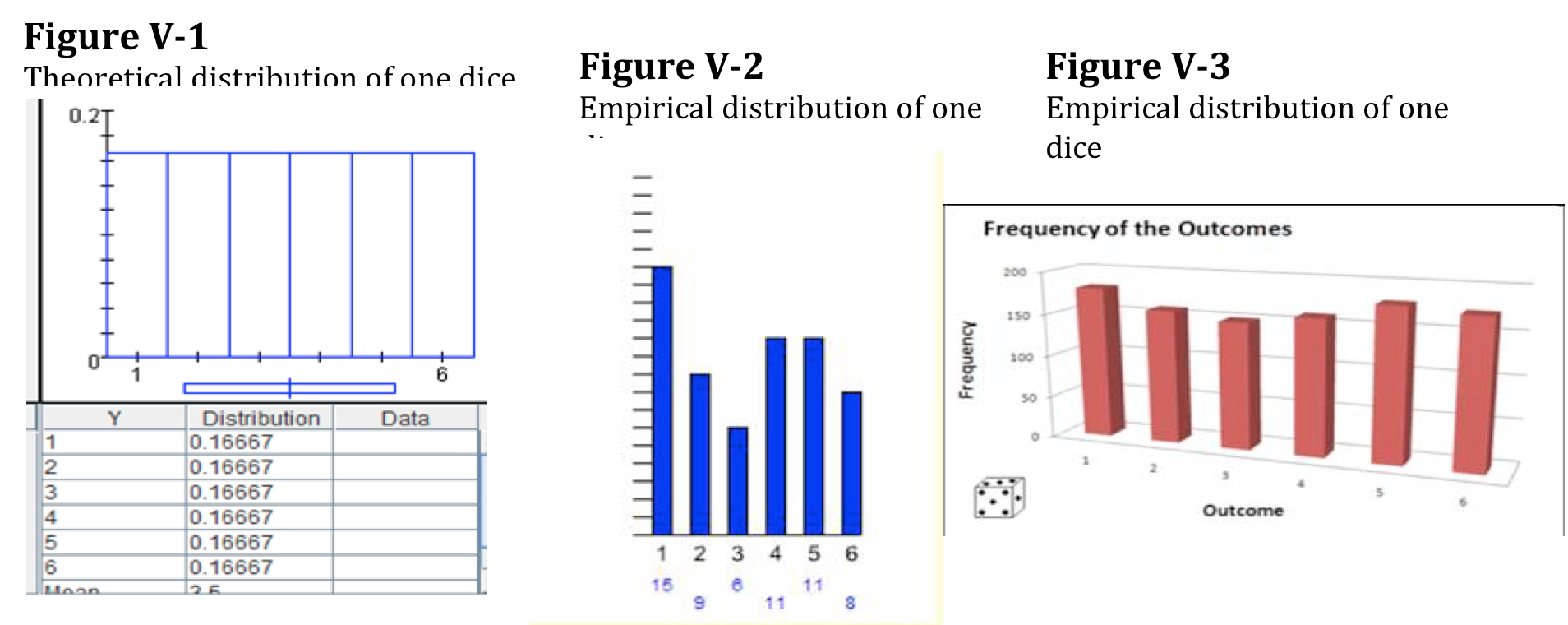 Theoretical Distribution
Empirical l Distribution 
1000 trials
Empirical l Distribution  60 trials
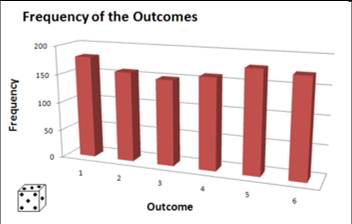 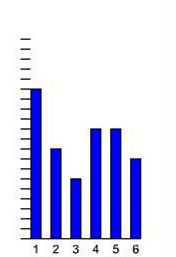 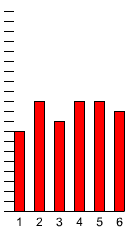 1514131211109
8
7
6
5
4
3  2 
1
[Speaker Notes: http://academic.evergreen.edu/curricular/doingscience/flash/dice.html

Sample Variability
Random Variation
Natural Variability
Bring Dices

Theory vs. practice why matters in Statistical data analysis
Vietnam drafting for example]
Understanding Variability and its practical applicationThe Draft
On January 4, 1970, the New York Times ran a long article, 
"Statisticians Charge Draft Lottery Was Not Random."
Re-distribute Question 3
Discuss with your neighbor
Lets look at Question 3 c.
90% (n=47) of the instructors did not see the benefit of displaying the data as in Graph 3
Examples of Instructors’ considerations for Graph 3 in A.Q 4c
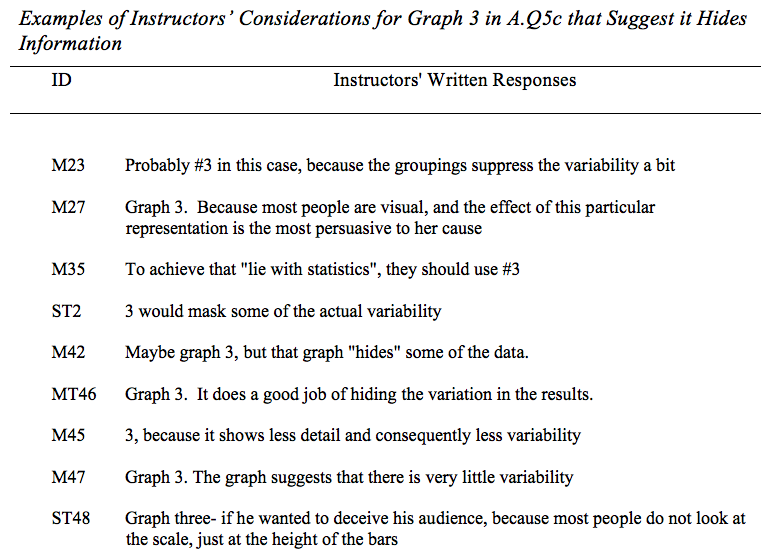 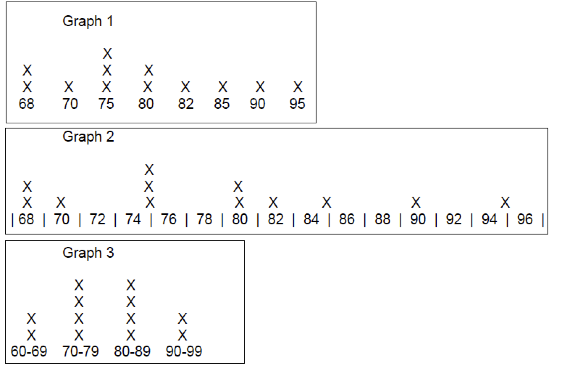 [Speaker Notes: 90% (n=47) of the instructors did not see the benefit of displaying the data as in Graph 3. On the contrary, statements like it "loses info", or "masks variability", or "best way to cheat" were common. Table 5.5 shows examples of instructors’ exact statements. One can conclude that instead of seeing aggregate data as a way to see the bigger picture and understand what is happening in general, instructors tended to believe that Graph 3 loses information or concealed some information purposefully.]
only 23% (n=12) gave even a small indication of the context
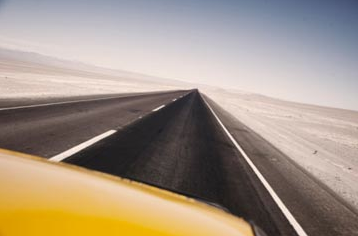 ContextBraking power of a car
Every motor vehicle or combination of vehicles, at any time and under all conditions of loading, shall, upon application of the
service brake, be capable of stopping from an initial speed of 20 miles per hour according to the following requirements:

                                                          Maximum
                                                           Stopping
                                                            Distance
                                                             (feet)
  (1) Any passenger vehicle .......      25
  (2) Any single motor vehicle
  with a manufacturer's gross
  vehicle weight rating of less
  than 10,000 lbs. ................               30
[Speaker Notes: Context.  DEPARTMENT OF TRANSPORTATION 
National Highway Traffic Safety Administration 

Only one of the 52 instructors wrote in response to part 'd', "fair? Consistent? 28 inches for 40 mph seem great. Consistent" 
	When instructors' justification were analyzed for reference to context, it was found that only 23% (n=12) gave even a small indication of the context and even then they did not use the context to guide their decisions]
Context
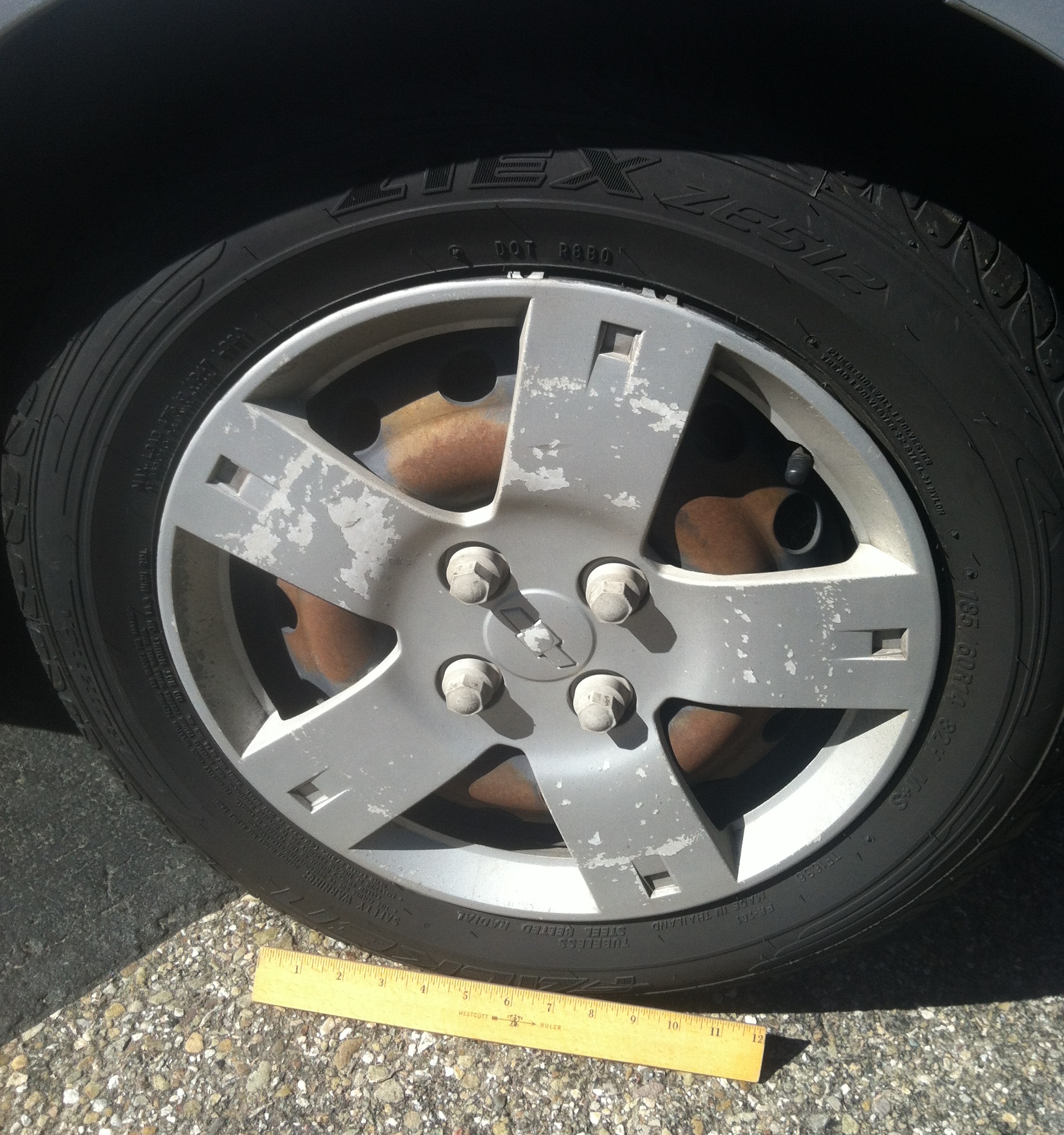 Q. 3
Scale is in inches
Insert picture tire ruler
Range = 95 - 68=27
27 inches ≅ 2 feet
[Speaker Notes: that 94% (n=49) of instructors stated that Graph 2 showed more variability. While not everyone gave the same reasoning, the largest percentage (48%, n=25) of instructors wrote that Graph 2 showed more variability due to the spacing of individual data values and because it clearly showed the extreme values.]
Let’s look at Question 3
What do you think now that  you know the context?!!!
Examples of instructors’ Consideration for Graph 3 in Question 3c that suggest it Hides information
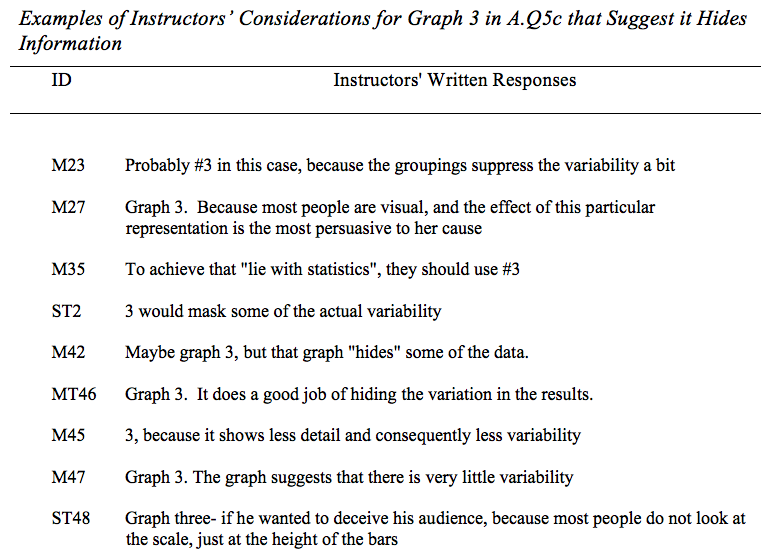 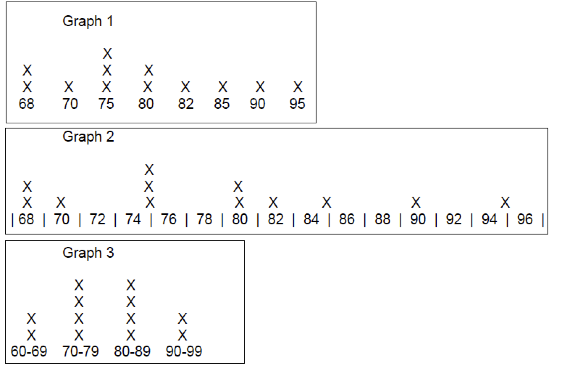 [Speaker Notes: 90% (n=47) of the instructors did not see the benefit of displaying the data as in Graph 3. On the contrary, statements like it "loses info", or "masks variability", or "best way to cheat" were common. Table 5.5 shows examples of instructors’ exact statements. One can conclude that instead of seeing aggregate data as a way to see the bigger picture and understand what is happening in general, instructors tended to believe that Graph 3 loses information or concealed some information purposefully.]
Sampling Real vs. Fake
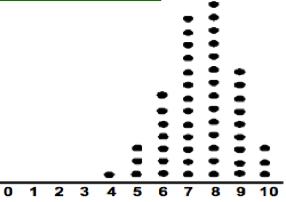 Theoretically
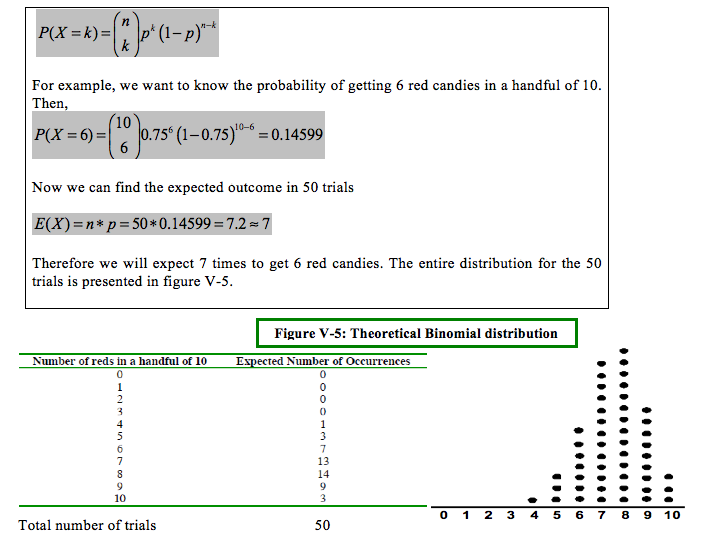 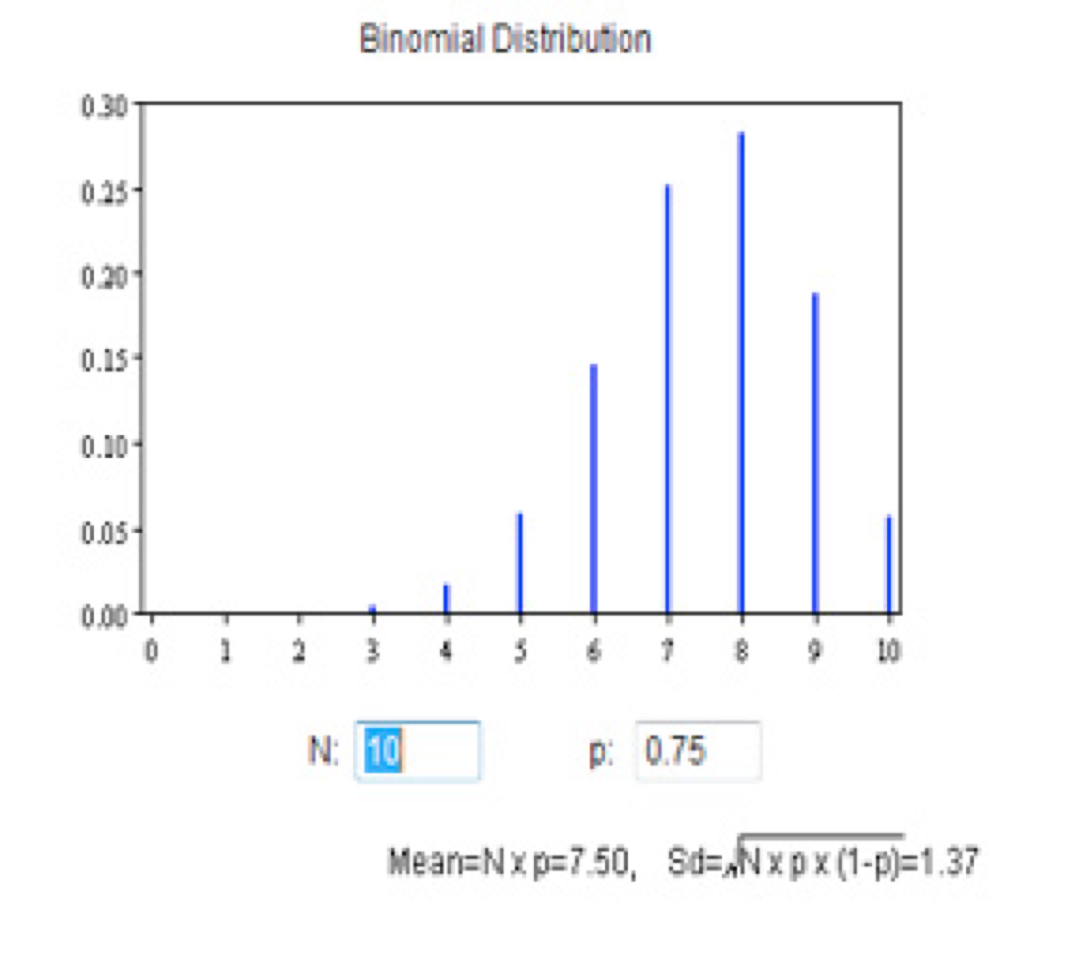 Conclusions
Cognitive Conflict
“Dare to disagree”
Ask questions
 The essence of Statistics is
 Variability
Separating the signal and the noise
Difference between theoretical distributions and empirical distributions (data driven)
Pass it on to your students
Feel free to contact us